Documentum trainingBulk import
Michele Diederich
March 2024
© 2024 GE Vernova and/or its affiliates. All rights reserved.
Using Bulk Import
Select the folder where the files are to be imported to.  Click New > Bulk Import.  Choose the files to be imported (or drag and drop).
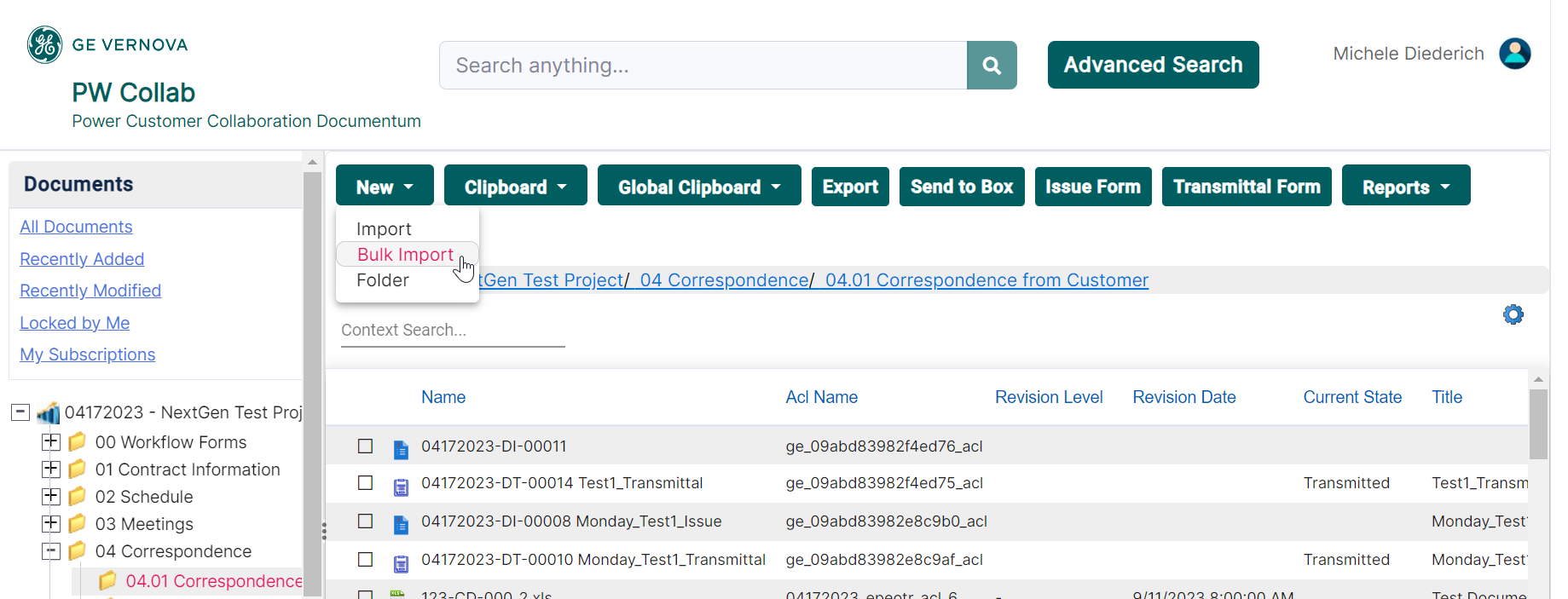 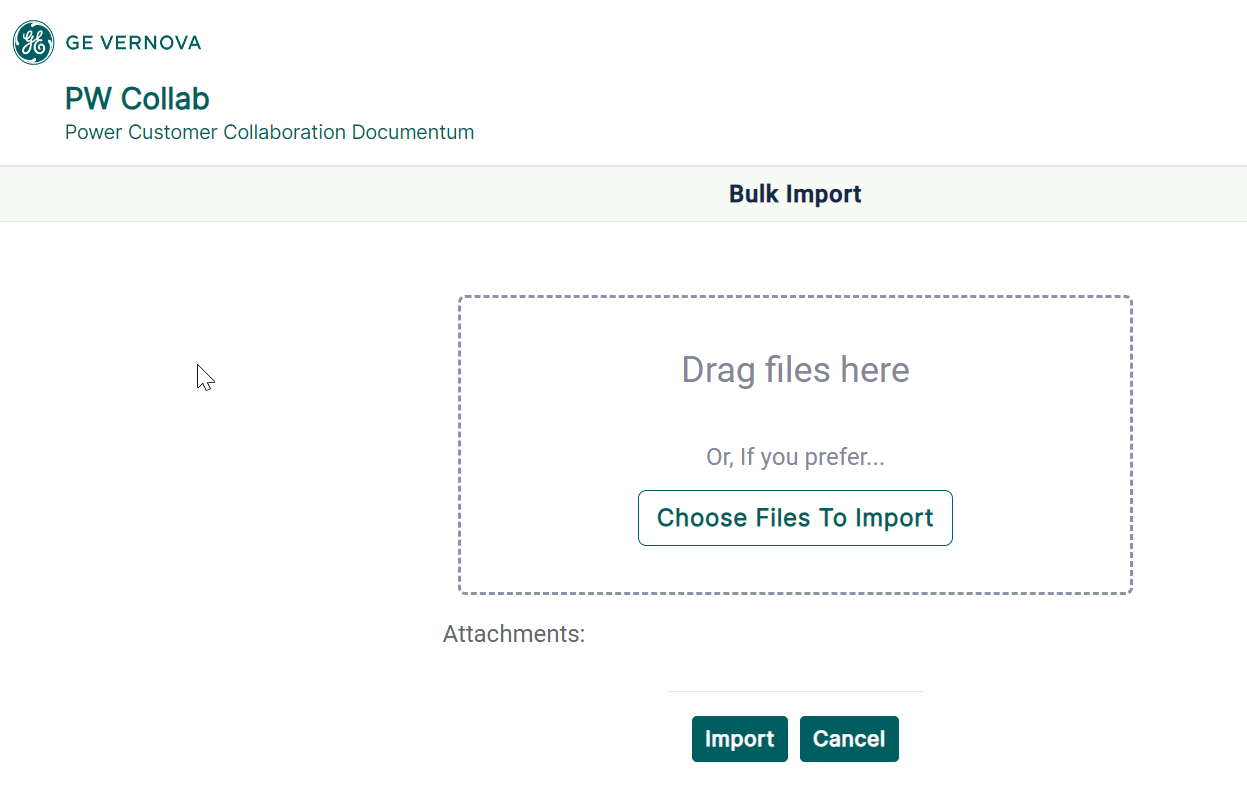 © 2024 GE Vernova and/or its affiliates. All rights reserved.
2
Using Bulk Import
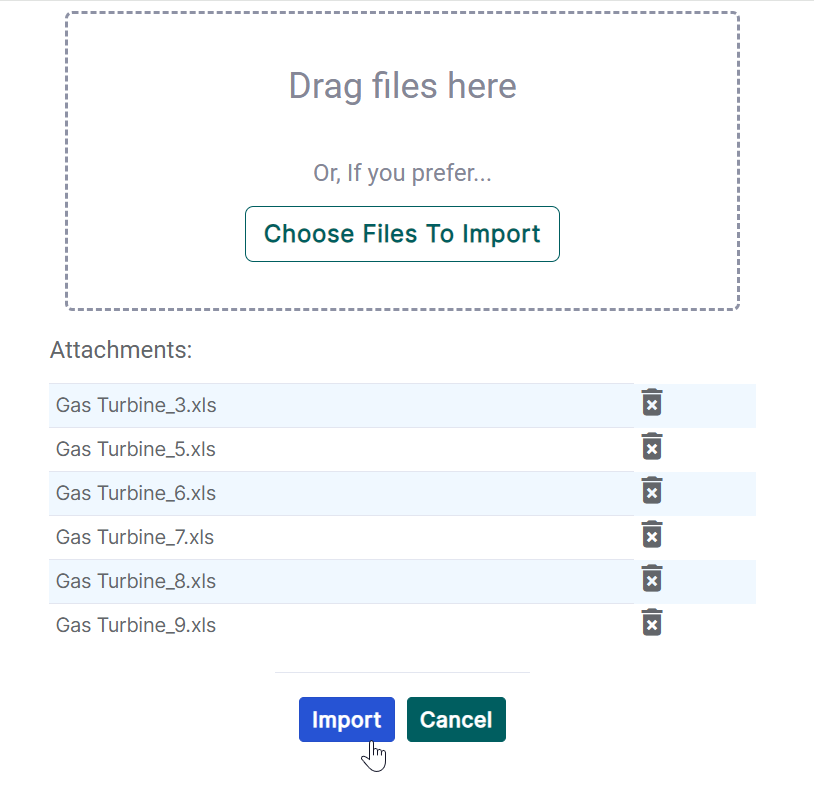 After choosing files click Import.
© 2024 GE Vernova and/or its affiliates. All rights reserved.
3
Using Bulk Import
Select the Document Type (GE Document or GE Drawing Document).  Add properties for each file individually or use Copy Name to Title or Apply to All.  Click Finish to import the files.  All required fields are marked with a red asterisk.
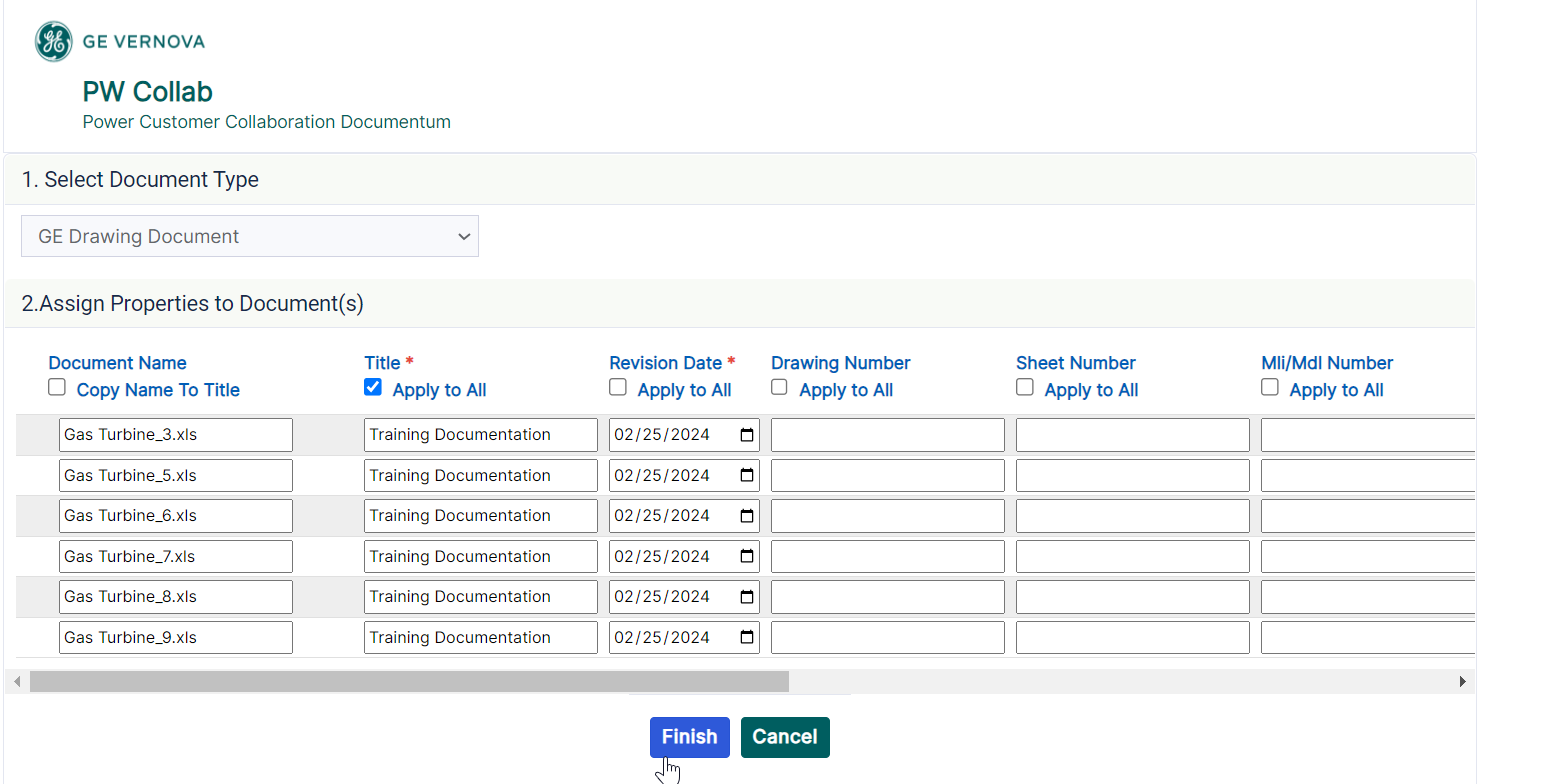 © 2024 GE Vernova and/or its affiliates. All rights reserved.
4
Documentum Support
If you encounter any issues with Documentum, please send an email to: ebusinesstechsupport@ps.ge.com and include the following information:
Full Name
Email Address
SSO
Project Name
Screen Shot of any Errors
© 2024 GE Vernova and/or its affiliates. All rights reserved.
5